EPISTASIS
By Dr.B.Padmaja
Assoc. Prof.
D.N.R.College
• Two or more independent genes present on same or different chromosomes interact to produce a new expression.
 • Examples are Epistasis, complementary genes, supplementary genes, lethal genes.
Epistasis
• It is a non-allelic interaction. 
• One gene’s allele masks the phenotype of the other gene’s alleles.
Types
• Recessive epistasis - The recessive allele of one gene masks the effects of either allele of the second gene. 
• Dominant epistasis - The dominant allele of one gene masks the effects of either allele of the second gene.
Dominant epistasis
White Leghorn
White Wyandotte
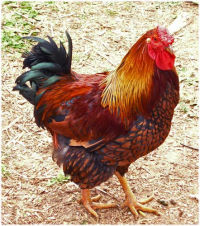 Dominant epistasis
Dominant epistasis
THANK YOU